ITA through CASA
Microsoft Italy
Education – Partners in Learning
Cosa è il Microsoft It Academy Program?
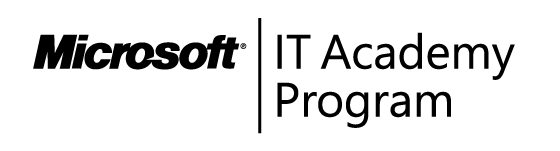 Programma a iscrizione annuale che consente agli istituti didattici di fornire ai propri studenti corsi  di formazione sulle tecnologie Microsoft e di offrire anche ai docenti risorse  sulle tecnologie  più recenti.
Offre agli istituti didattici programmi di formazione di alta qualità sulle tecnologie Microsoft, migliorando la didattica e favorendo una formazione innovativa a 360 gradi. 
Attraverso l’IT Academy Program si consegue una certificazione Microsoft che consente di convalidare le conoscenze e le competenze tecniche acquisite e beneficiare di una vantaggio competitivo nel mercato del lavoro, per il continuo miglioramento delle competenze relative alle nuove tecnologie.
10-03-01
2
Gli obiettivi di Microsoft IT Academy
Innovare l’ambito didattico e tecnologico attraverso la diffusione delle conoscenze multimediali a servizio di docenti e studenti; 
Favorire l’acquisizione di competenze informatiche specifiche in modo efficiente e innovativo; 
Certificare le conoscenze acquisite dai docenti attraverso l’accreditamento ufficiale Microsoft; 
Mettere a disposizione un’ampia varietà di risorse di formazione online per l’apprendimento in qualsiasi  momento e da qualsiasi luogo;  
Creare risorse per una formazione permanente in grado di favorire un apprendimento continuo e un contatto diretto con Microsoft; 
Accompagnare l’evoluzione dei metodi di insegnamento nelle istituzioni scolastiche di tutto il mondo.
10-03-01
3
Le certificazioni Microsoft del programma IT Academy
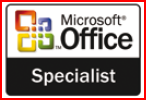 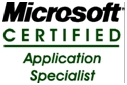 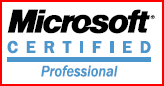 La certificazione Microsoft Office Specialist (MOS) è l’unica riconosciuta a livello internazionale per valutare il grado di conoscenza degli applicativi Microsoft Office.
E’ la certificazione nata per acquisire le competenze desktop richieste da Microsoft Office 2007 e dal nuovo sistema operativo Windows 7.
Microsoft Certified Professional (MCP) è una certificazione delle competenze indirizzata a tutti coloro che desiderano diventare specialisti informatici e operare sulle tecnologie Microsoft (sviluppatori di soluzioni, consulenti, docenti).
10-03-01
4
I vantaggi di IT Academy
Il brand del programma Microsoft IT Academy consente agli istituti iscritti di distinguersi con programmi IT di alta qualità;
Inserimento degli studenti nel mondo del lavoro. Per molte aziende la certificazione è diventata un fattore determinante per l’assunzione del personale;
Accesso in anteprima alle informazioni sulle nuove tecnologie. Gli istituti iscritti al programma Microsoft IT Academy fanno parte di un gruppo selezionato, autorizzato a ricevere formazione e informazioni in anteprima sui nuovi prodotti, versioni beta, linee guida e suggerimenti sui nuovi corsi, formazione online e con docenti;
Spendibilità del logo  It Academy;
Il personale responsabile dell’assistenza clienti offre supporto per il programma tramite telefono e posta elettronica.
10-03-01
5
I benefit  Microsoft IT Academy a livello mondiale - Livello Advanced
Risorse e-learning Microsoft: ampio portafoglio di oltre 260 corsi avanzati;
E-learning Course Management tool: strumento per la creazione di corsi e-learning;
E-Reference Books Library: libreria virtuale rivolta a professionisti IT, sviluppatori e information worker consente di eseguire ricerche in oltre 500 manuali tecnici pubblicati da Microsoft Press;
Microsoft Digital Literacy: corsi base per l’utilizzo del pc.
10-03-01
6
Un grande vantaggio per It Academy: Dreamspark
Software gratuito per studenti delle Scuole Superiori  disponibile in download gratuito a partire dal 15/02/2009.
Come accedere al programma gratuito:
Un responsabile della scuola effettua il login con Live ID e richiede abbonamento, riceve dopo pochi minuti un numero d’ordine.
Dopo qualche giorno mail richiede l’invio dei dati della scuola via email o fax.
Una volta approvata la scuola riceve i codici da distribuire agli studenti per accedere al sito e scaricare il software gratuitamente. 
Software incluso: Visual Studio 2008, Expression Studio 2, Windows Server 2008, SQL Server 2008, XNA Game Studio,  Virtual PC e corsi di formazione gratuiti.

Visita il sito DreamSpark: https://www.dreamspark.com/default.aspx!
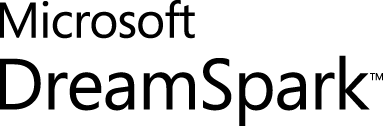 10-03-01
7
Iscrizione ITA through CASA
Per la sottoscrizione di Microsoft IT Academy: è previsto uno sconto del 25% per chi aderisce al programma attraverso CASA;
La quota annuale di ITA through CASA, comprensiva di uno sconto del 25%, è di  1044,88 €;
La sottoscrizione avviene attraverso i reseller.
Il costo per ogni voucher di certificazione è di euro 67 + IVA. La scuola può richiedere gli esami al Testing Center Prometric (per l'Italia PCSNET: http://www.pcsnet.it/pcsnetfe/.
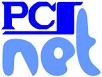 10-03-01
8
Contatti e link utili per maggiori informazioni
Supporto per IT Academy through CASA:  msitacademy@msdirectservices.com

Numero verde: 800 782669
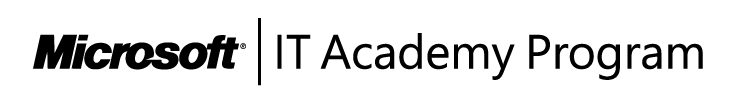 10-03-01
9
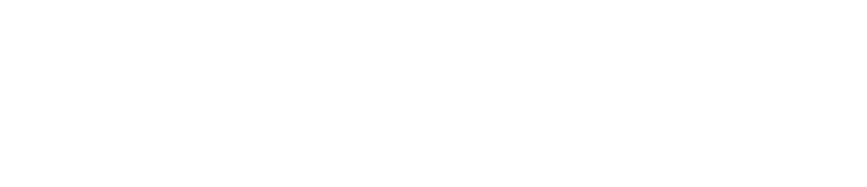 © 2008 Microsoft Corporation. All rights reserved. Microsoft, Windows, Windows Vista and other product names are or may be registered trademarks and/or trademarks in the U.S. and/or other countries.
The information herein is for informational purposes only and represents the current view of Microsoft Corporation as of the date of this presentation.  Because Microsoft must respond to changing market conditions, it should not be interpreted to be a commitment on the part of Microsoft, and Microsoft cannot guarantee the accuracy of any information provided after the date of this presentation.  MICROSOFT MAKES NO WARRANTIES, EXPRESS, IMPLIED OR STATUTORY, AS TO THE INFORMATION IN THIS PRESENTATION.